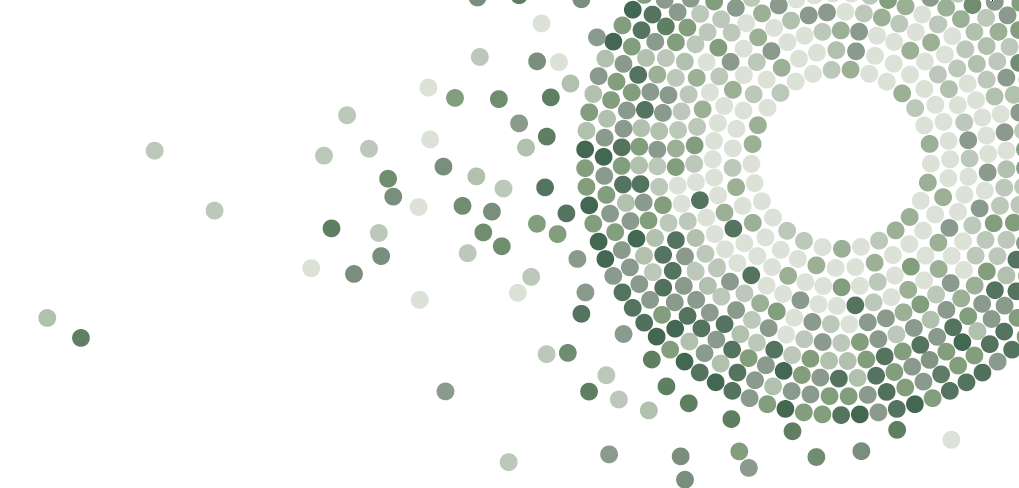 Diversity Council Australia © 2024
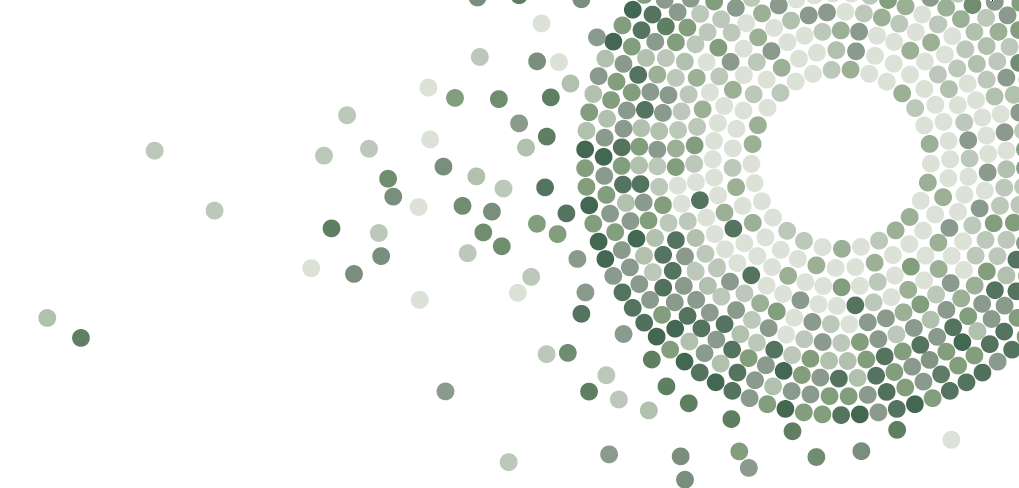 EXAMPLE
Diversity Council Australia © 2024
[Speaker Notes: EXAMPLE]
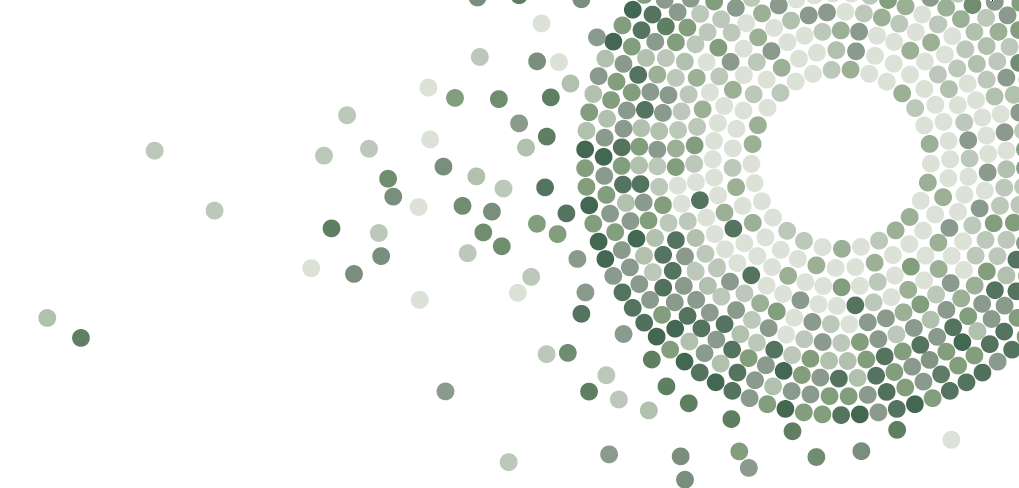 Diversity Council Australia © 2023
[Speaker Notes: EXAMPLE]